Socios Clave
Relación con Clientes
Propuesta de Valor
Segmento de Clientes
Actividades Clave
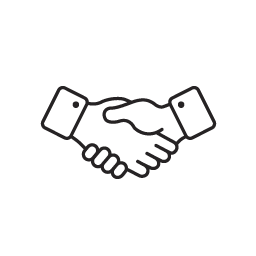 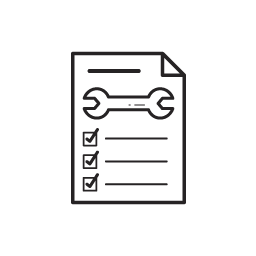 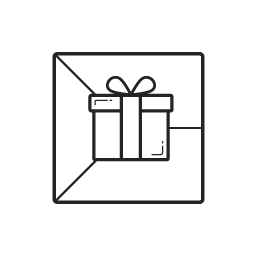 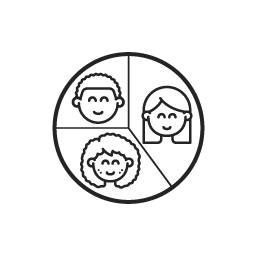 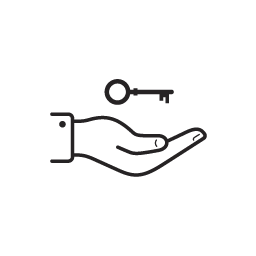 Recursos Clave
Canales
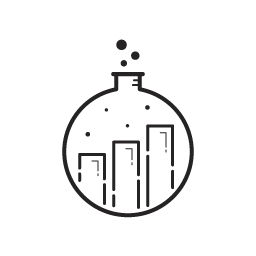 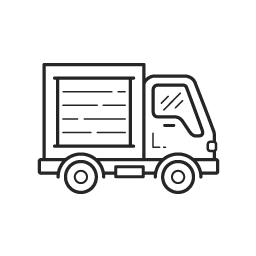 Estructura de Costes
Fuentes de Ingresos
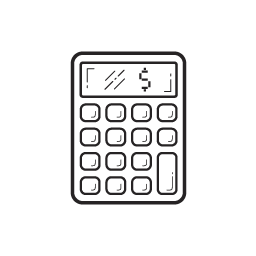 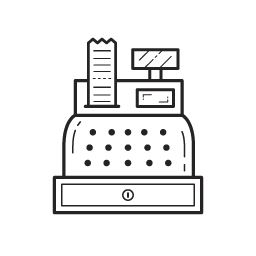 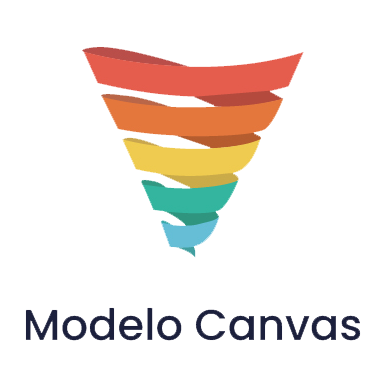 2/23/2023
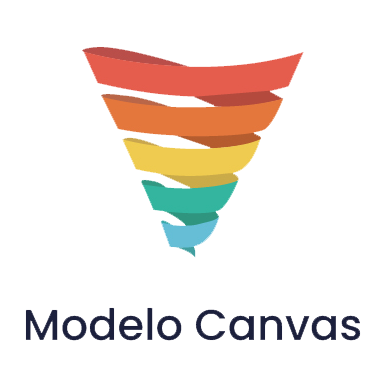 Premast Business Model Canvas
2/23/2023
Designed for:
Designed by:
For whom are we creating value?
Who are our most important customers?
Mass Market 
Niche Market 
Segmented 
Diversified 
Multi-sided Platform
What value do we deliver to the customer?
 Which one of our customer’s problems are we helping to solve?
What bundles of products and services are we offering to each Customer Segment?
Which customer needs are we satisfying?
Who are our Key Partners? 
Who are our key suppliers? 
Which Key Resources are we acquiring from partners? 
Which Key Activities do partners perform?
motivations for partnerships:
 Optimization and economy
 Reduction of risk and uncertainty
 Acquisition of particular resources and activities
What type of relationship does each of our Customer Segments expect us to establish and maintain with them? 
Which ones have we established? 
How are they integrated with the rest of our business model? 
How costly are they?
What Key Activities do our Value Propositions require? 
Our Distribution Channels? 
Customer Relationships? 
Revenue streams?
What Key Resources do our Value Propositions require? 
Our Distribution Channels? Customer Relationships? Revenue Streams?
Through which Channels do our Customer Segments want to be reached? 
How are we reaching them now? 
How are our Channels integrated? 
Which ones work best? 
Which ones are most cost-efficient?
What are the most important costs inherent in our business model?
Which Key Resources are most expensive? 
 Which Key Activities are most expensive?
For what value are our customers really willing to pay? 
For what do they currently pay? 
How are they currently paying? 
How would they prefer to pay?
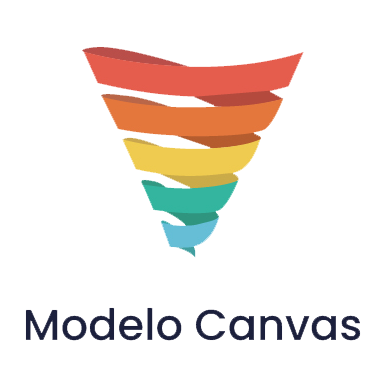 EJEMPLO 1
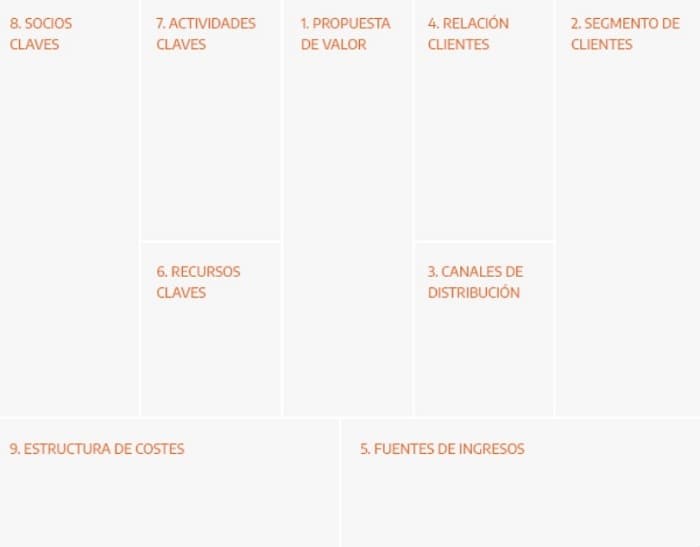 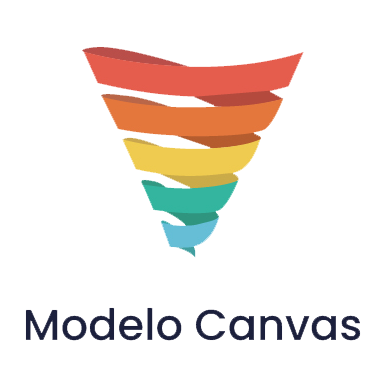 EJEMPLO 2
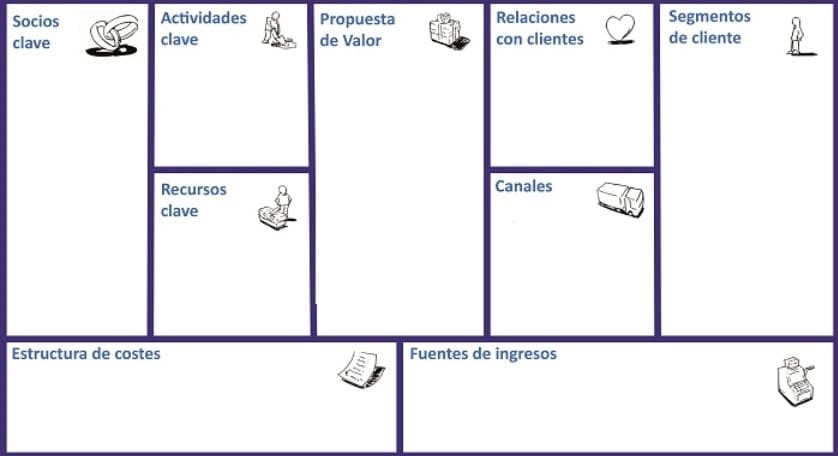 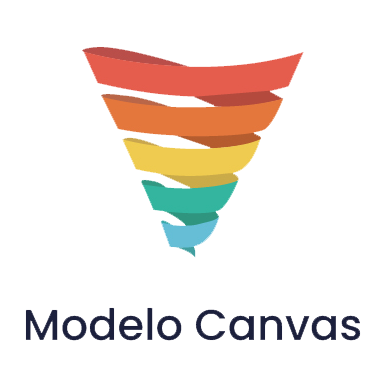 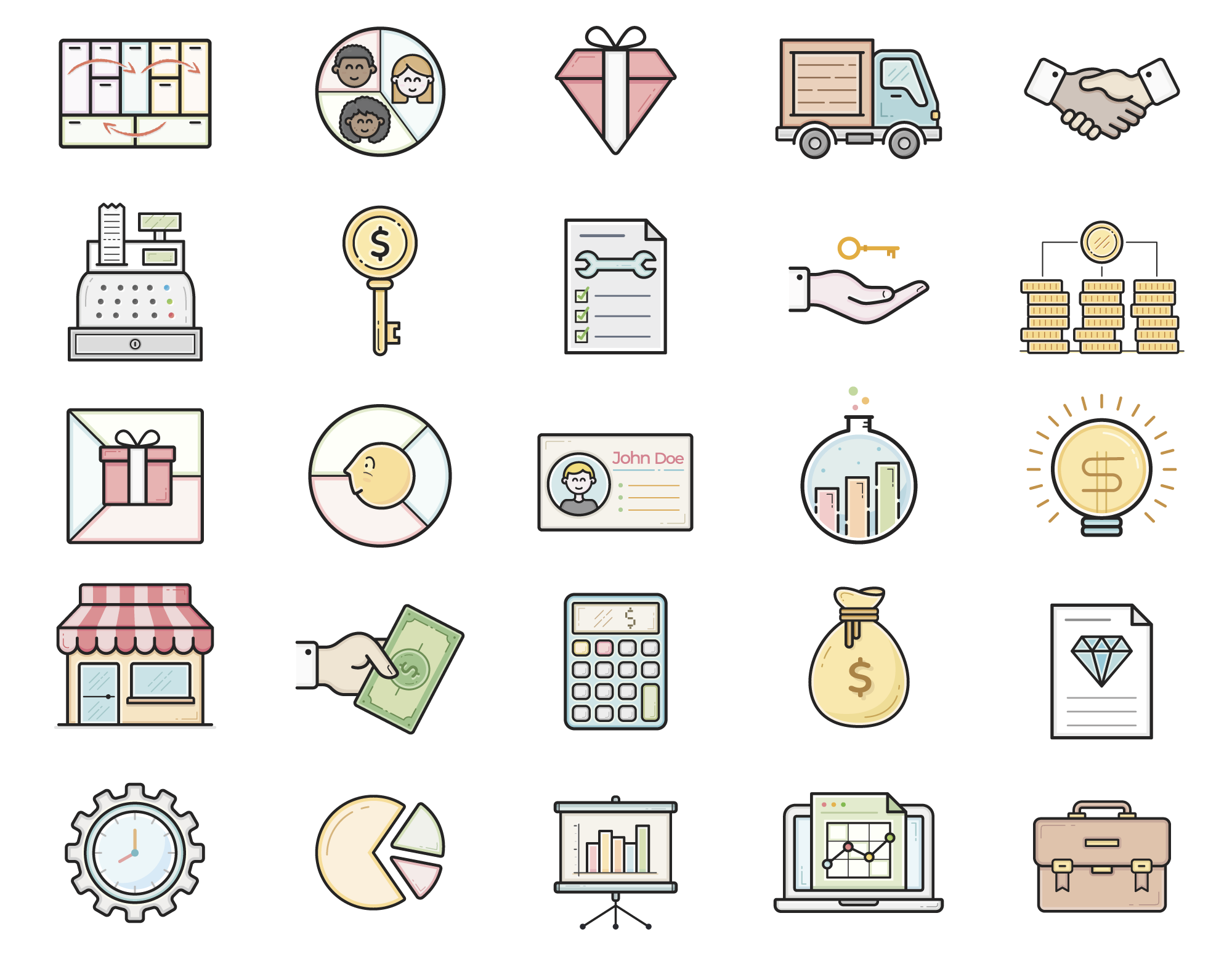 ICONOS
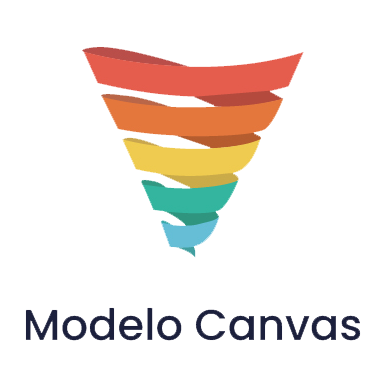 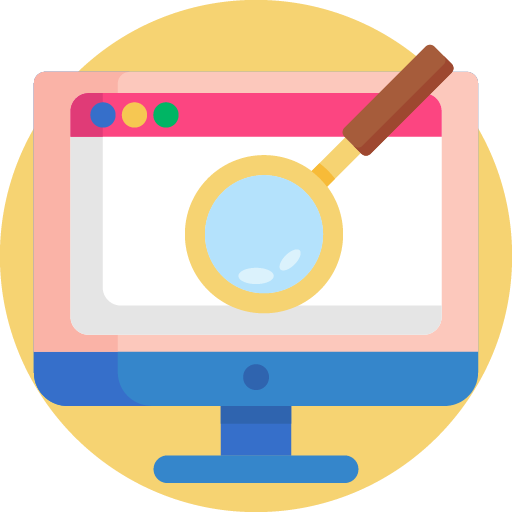 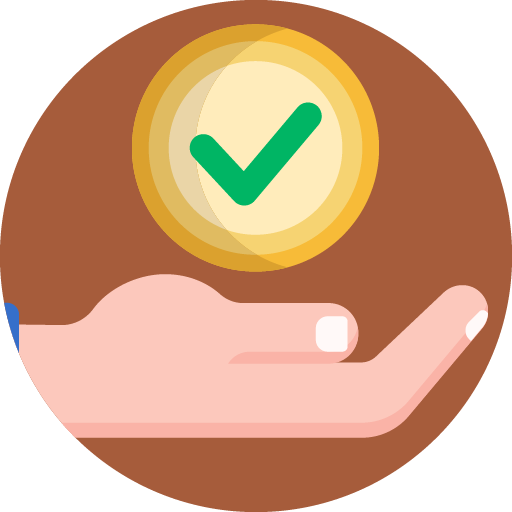 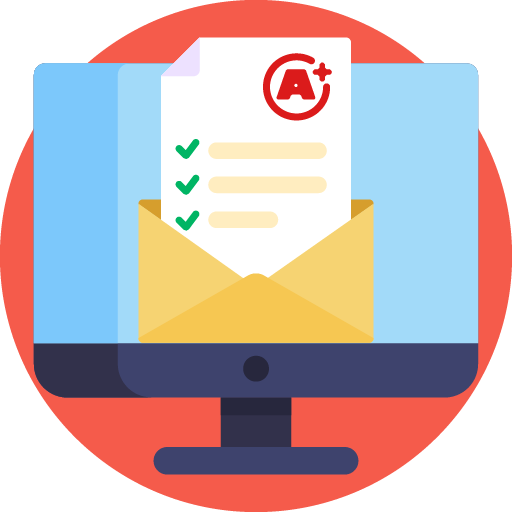 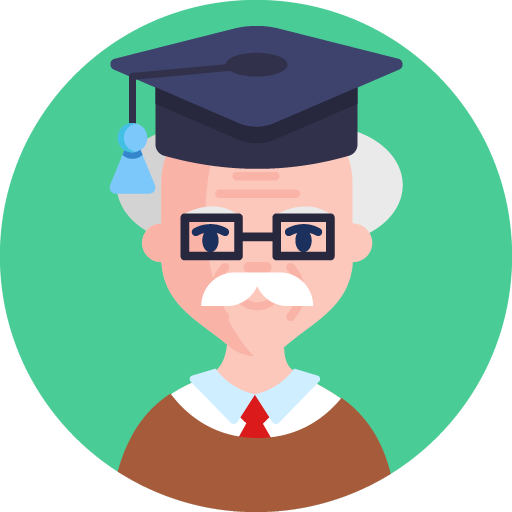 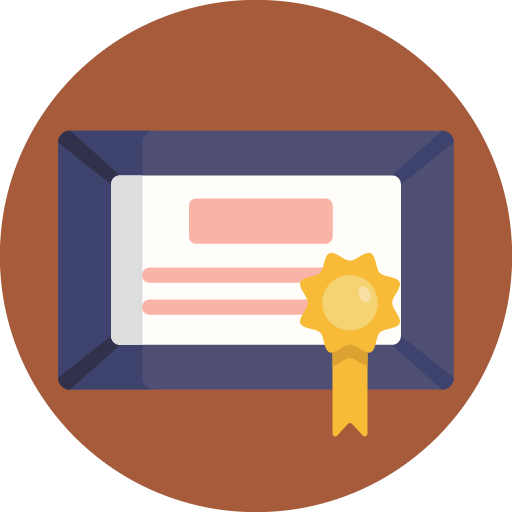 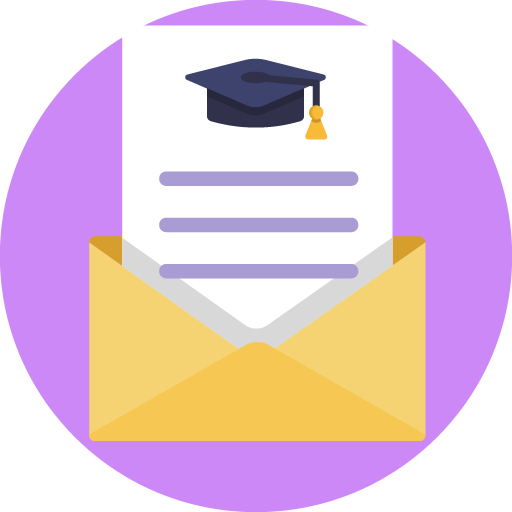 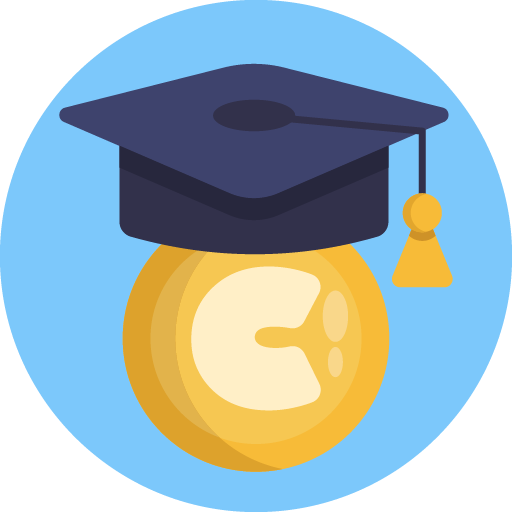 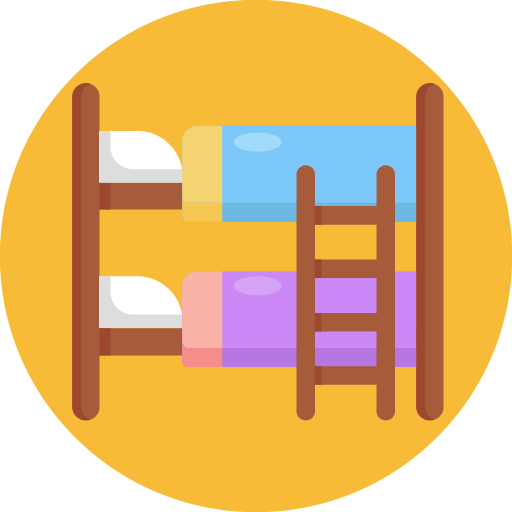 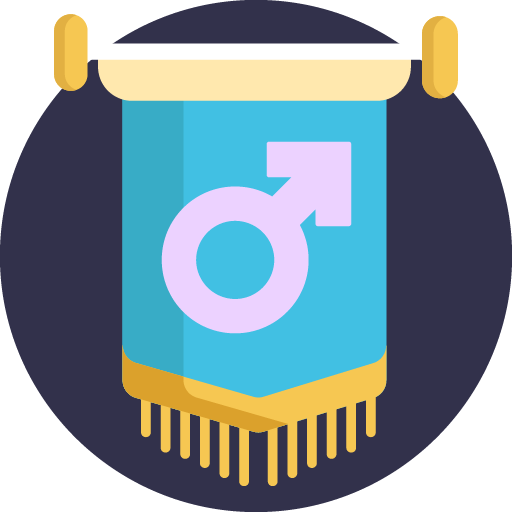 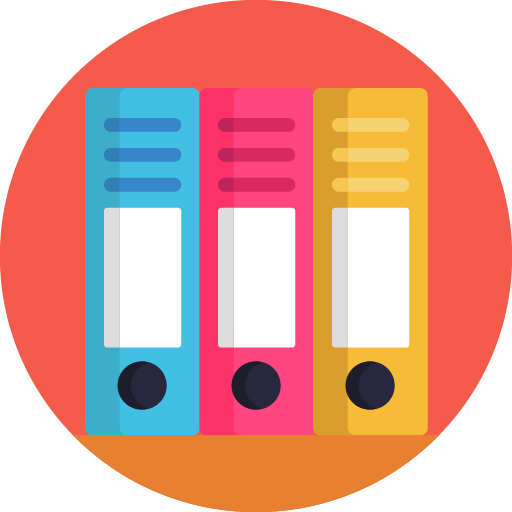 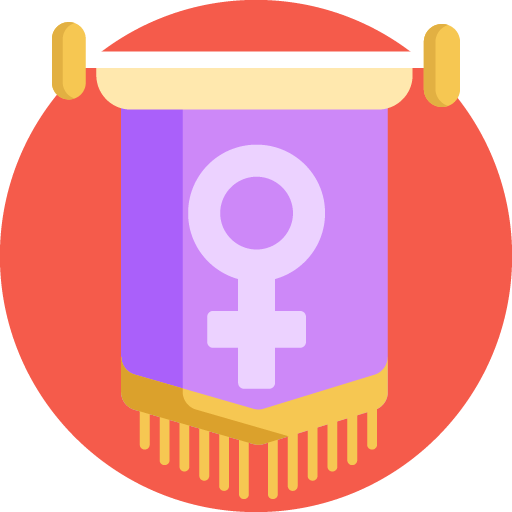 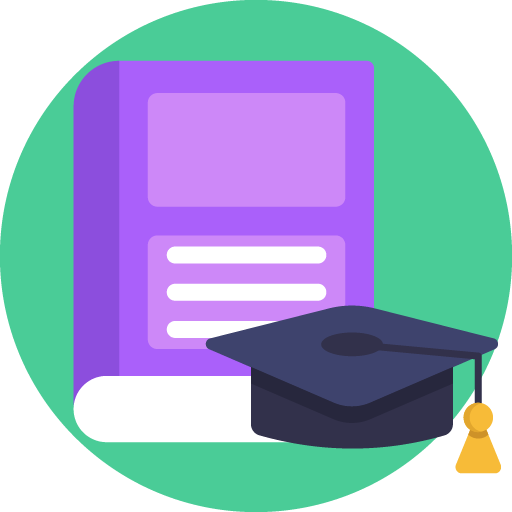 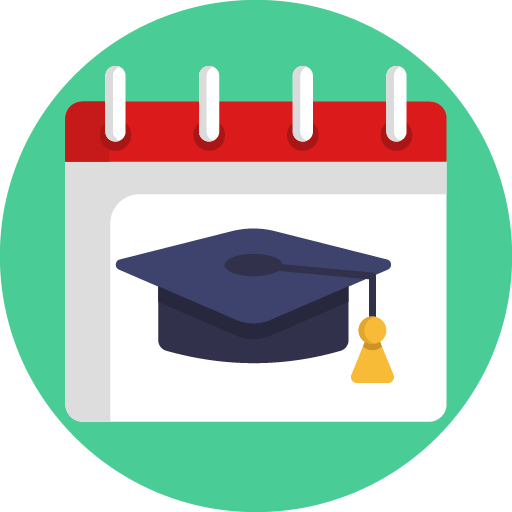 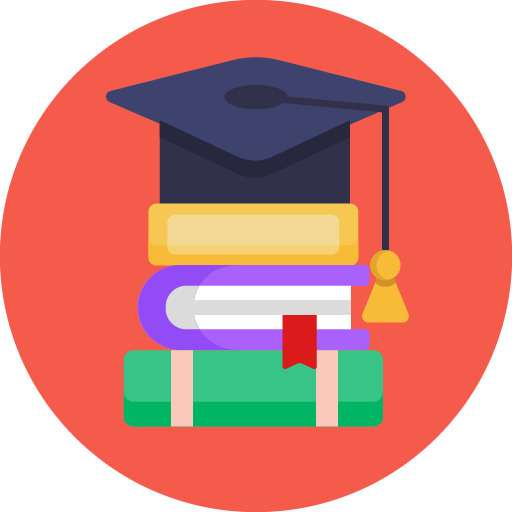 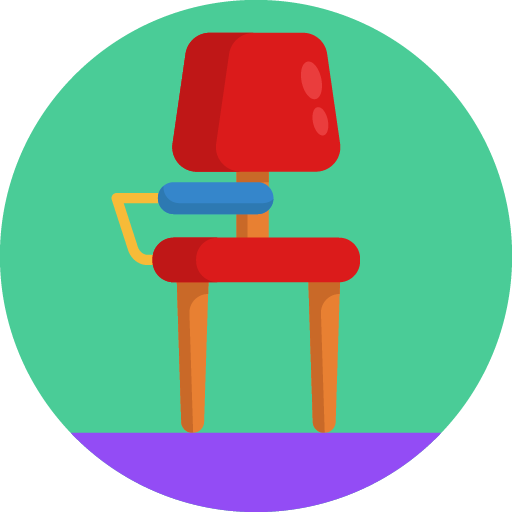 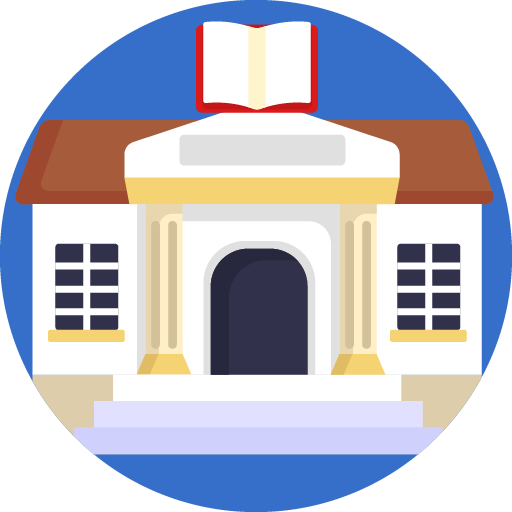 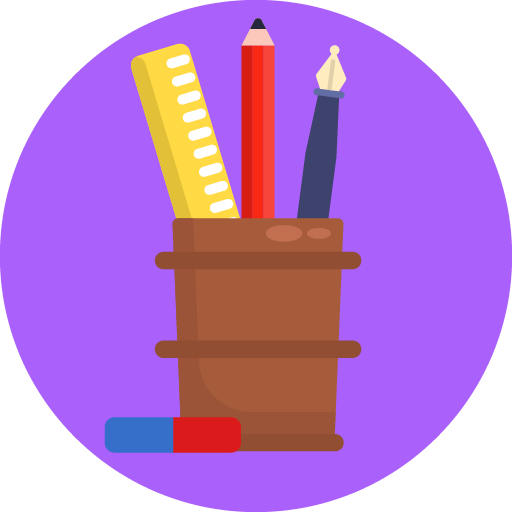 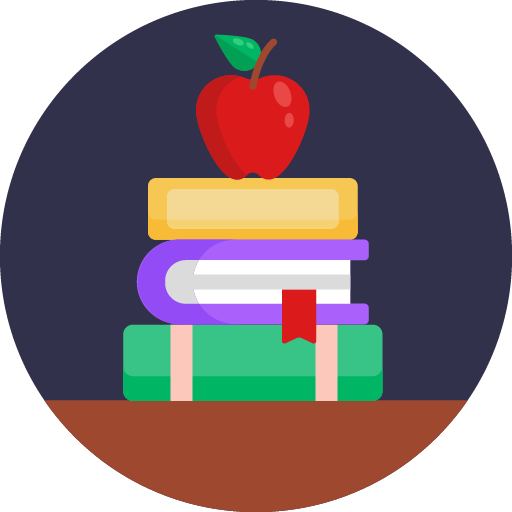 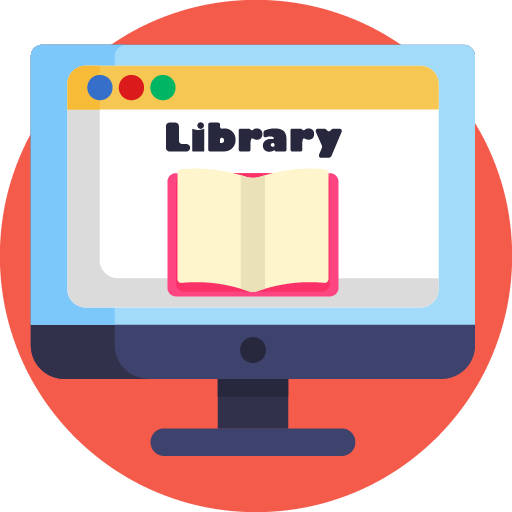 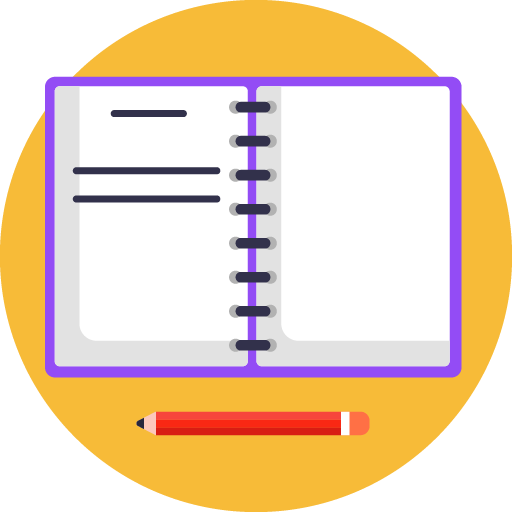 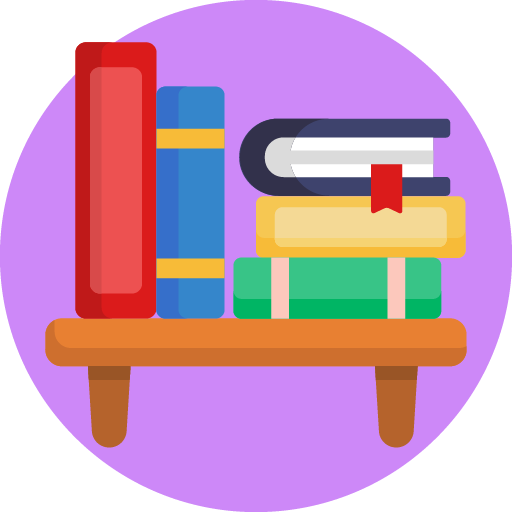 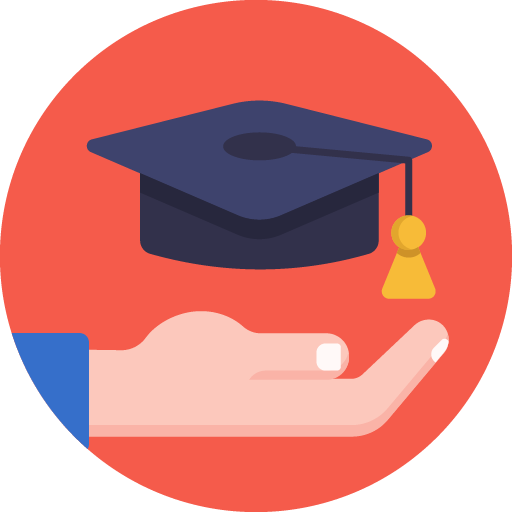 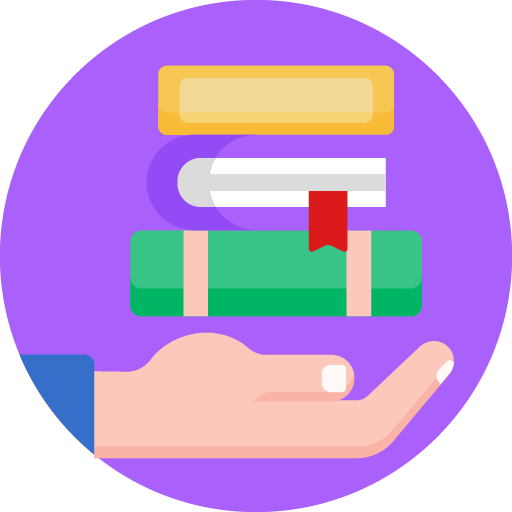 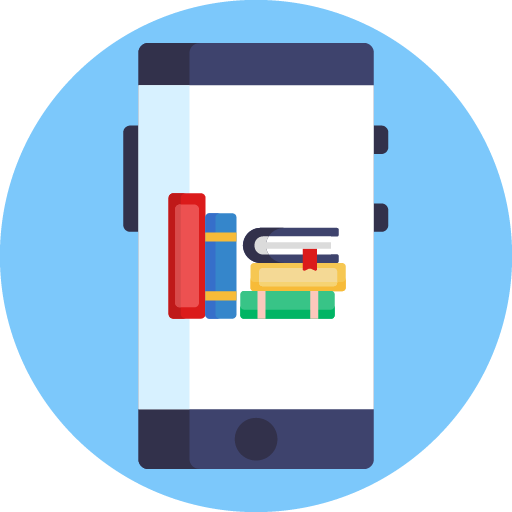 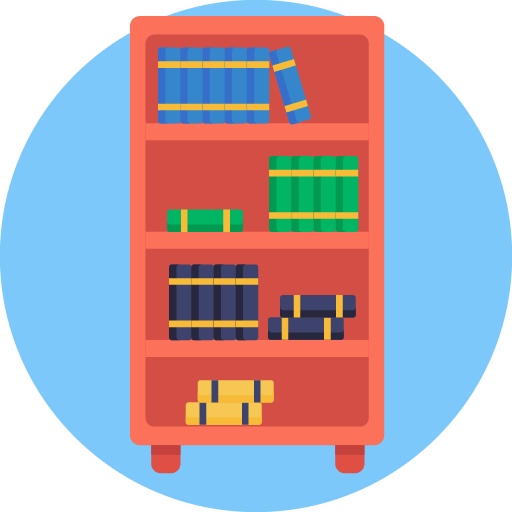 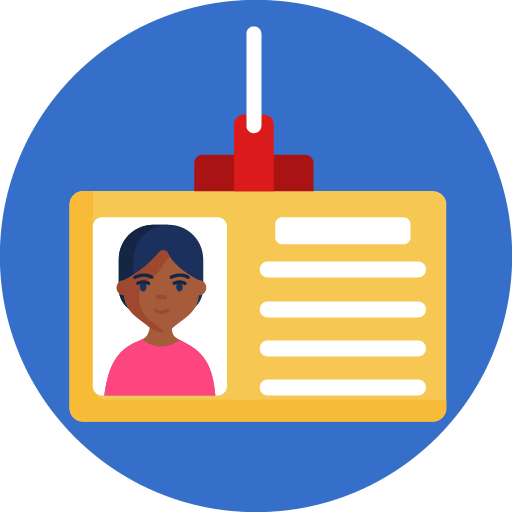 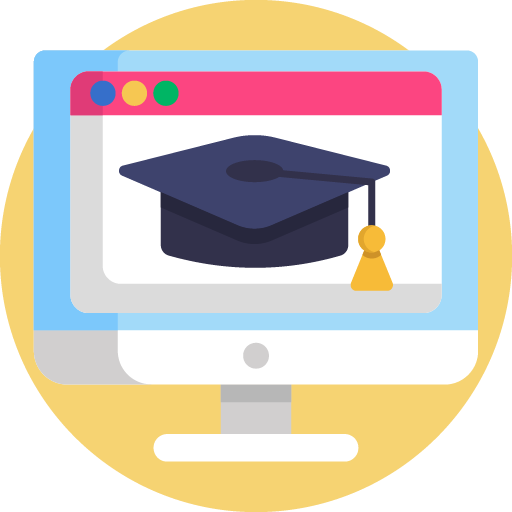 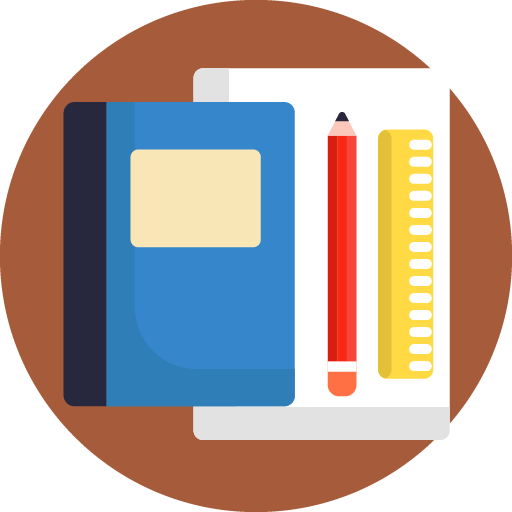 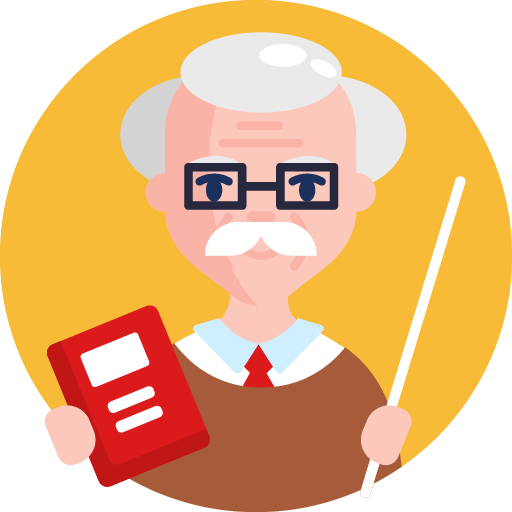 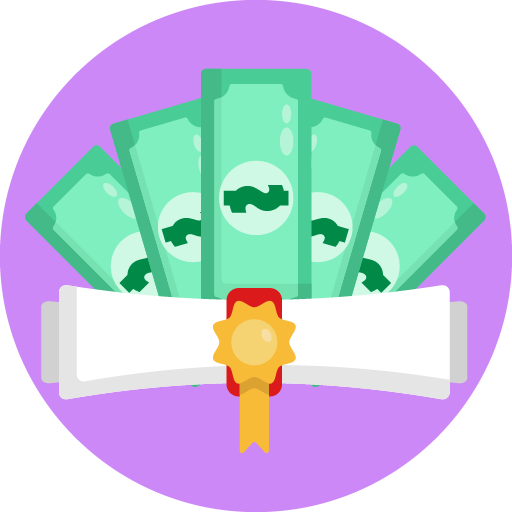 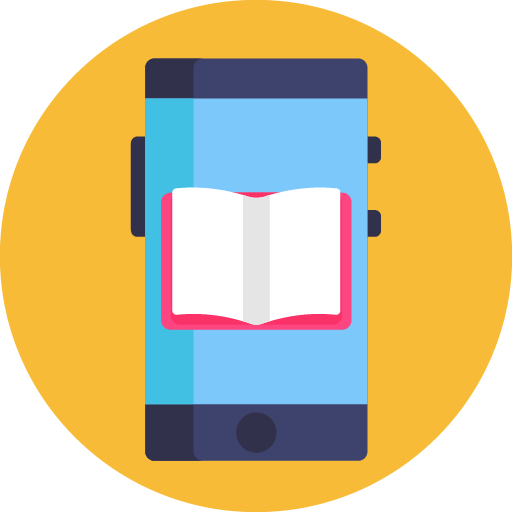 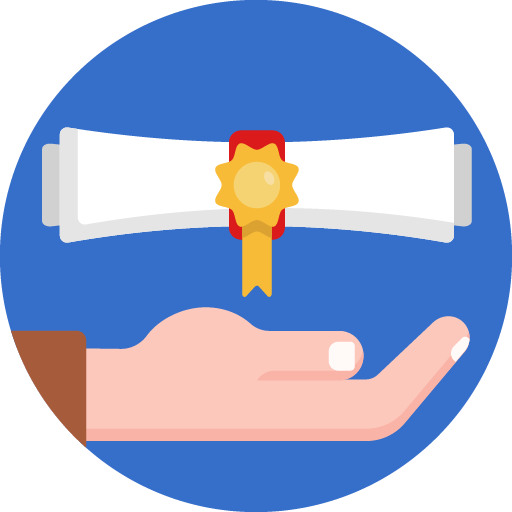 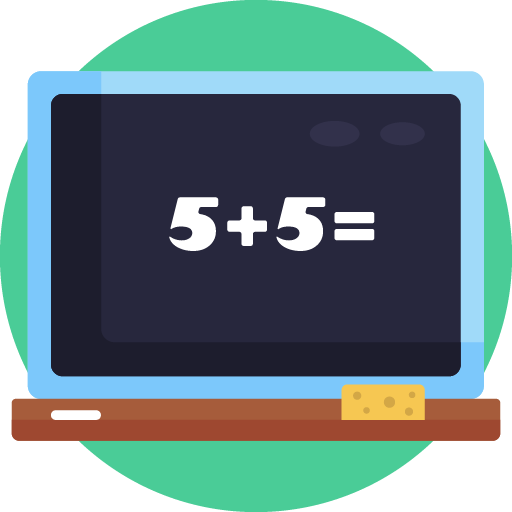 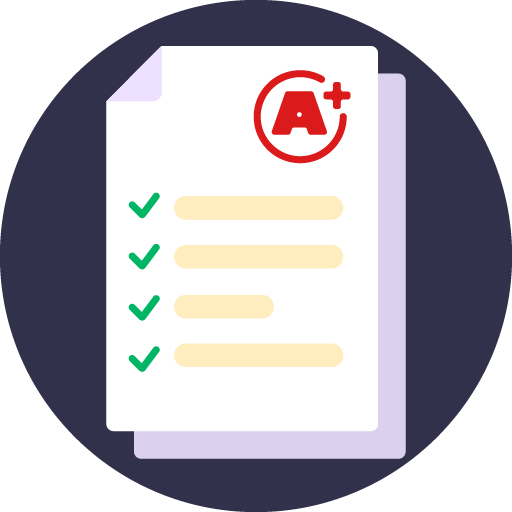 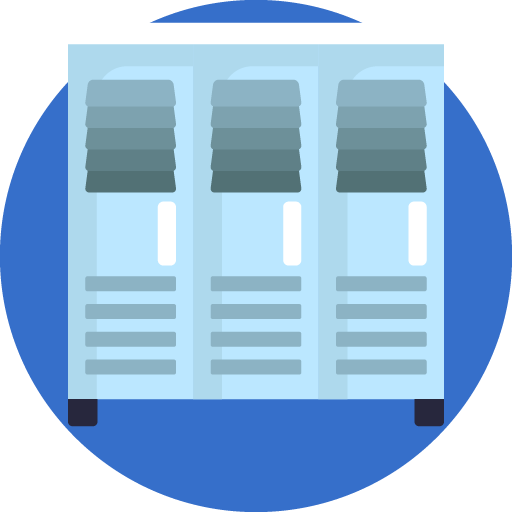 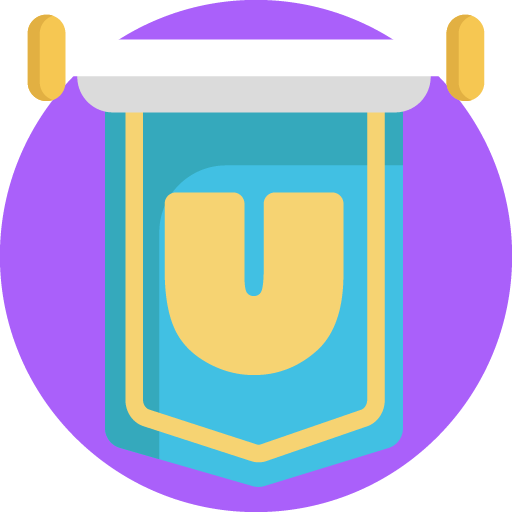 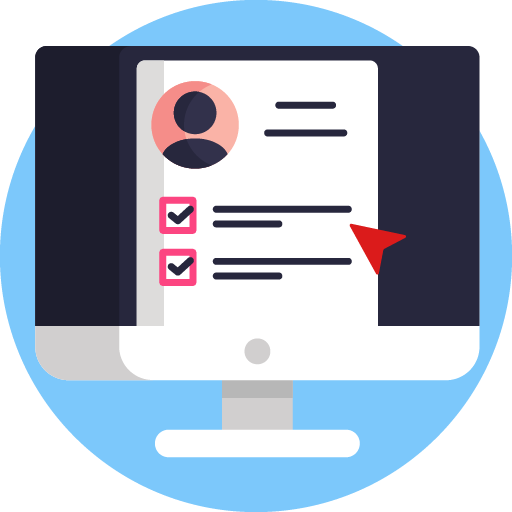 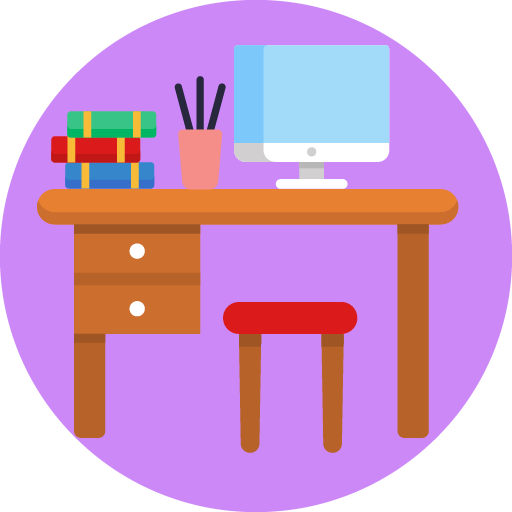 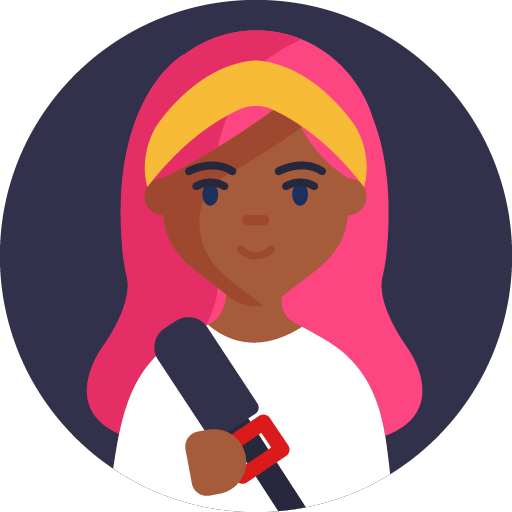 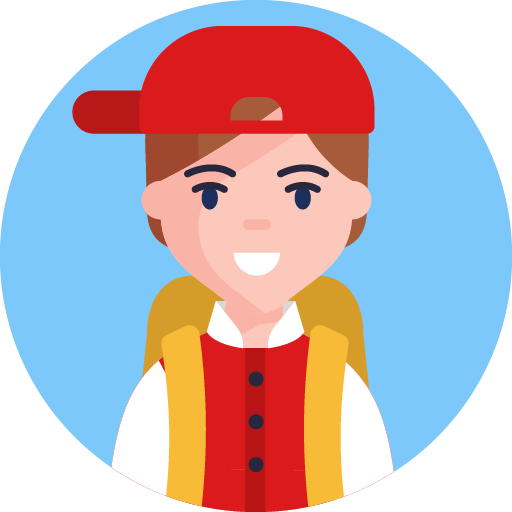 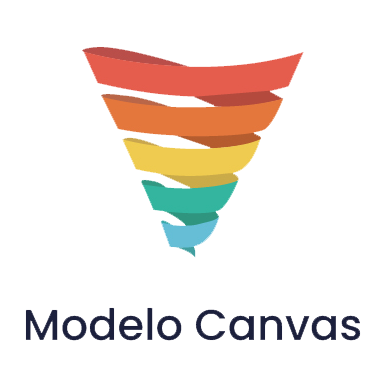 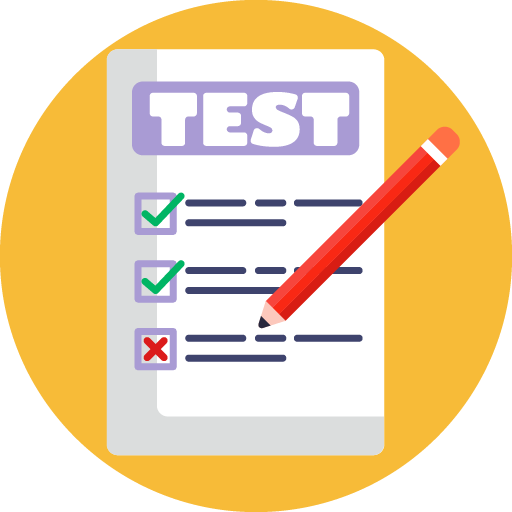 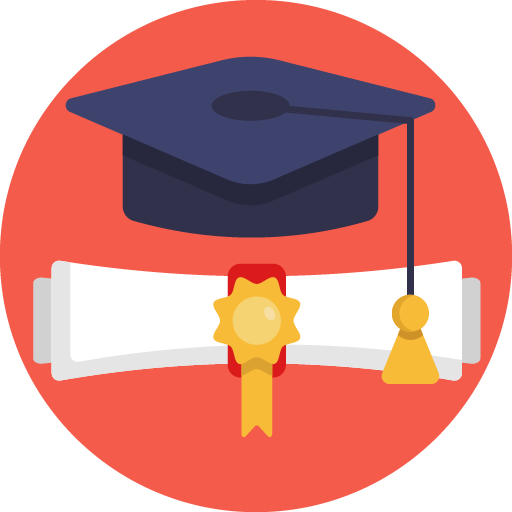 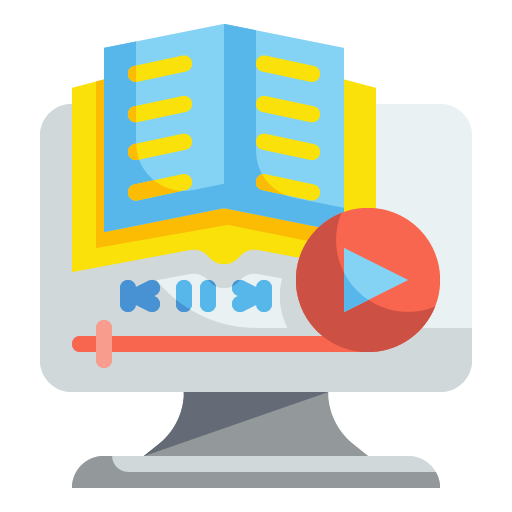 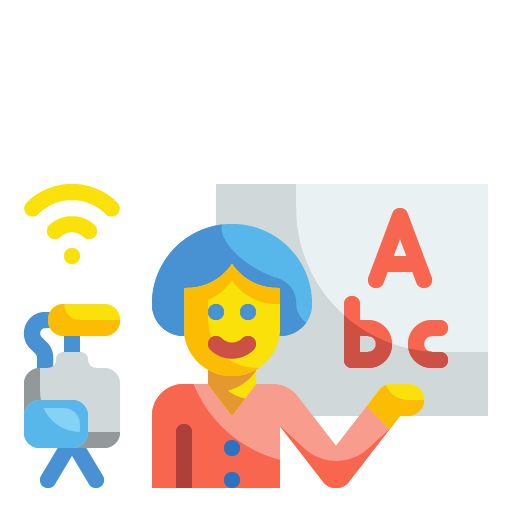 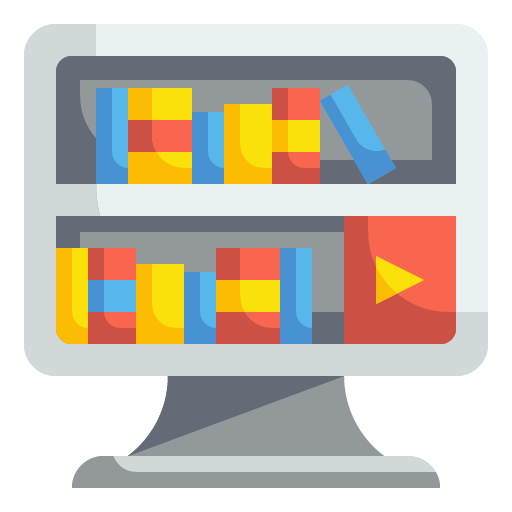 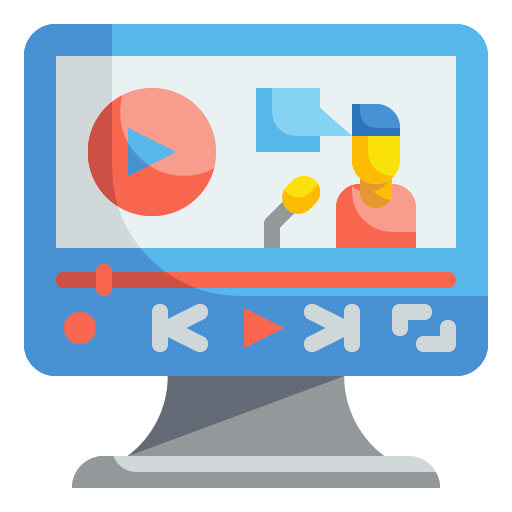 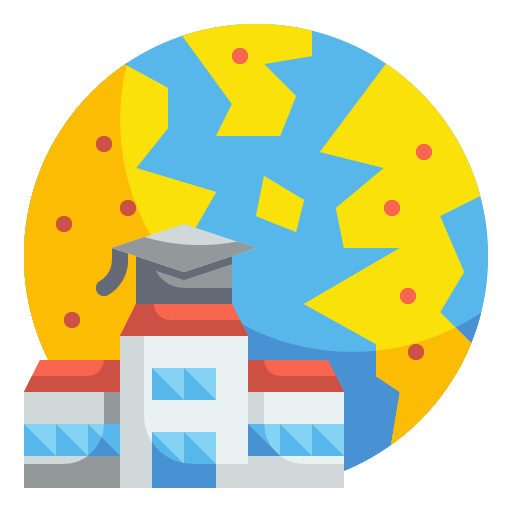 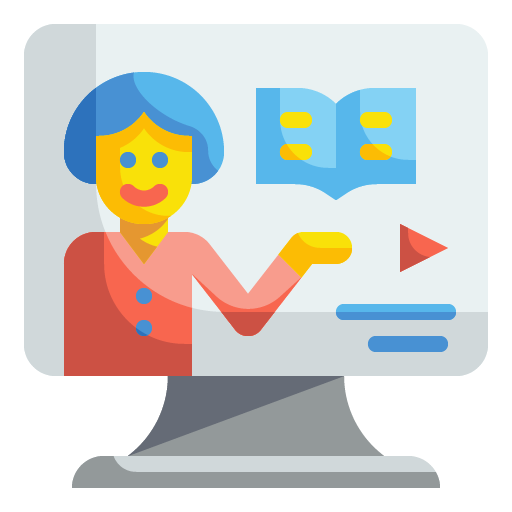 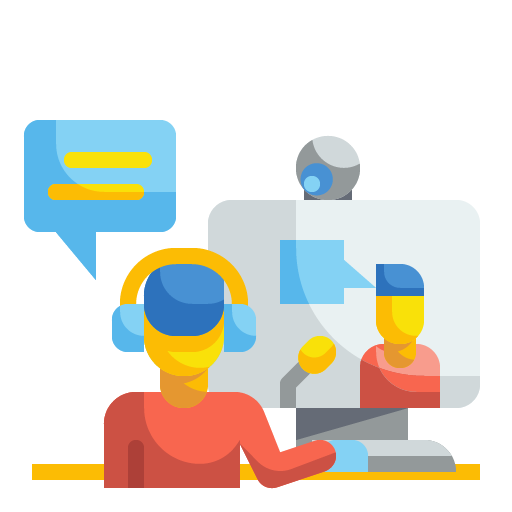 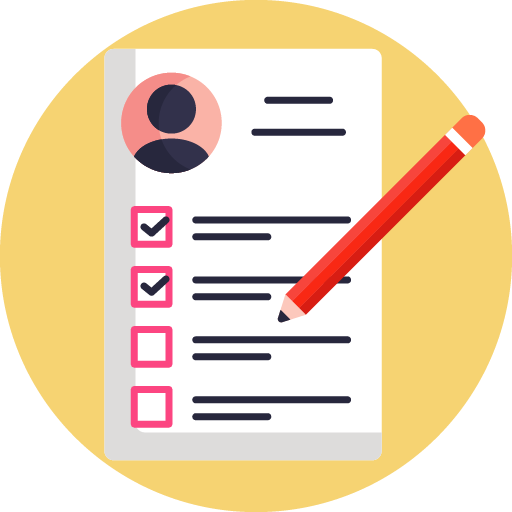 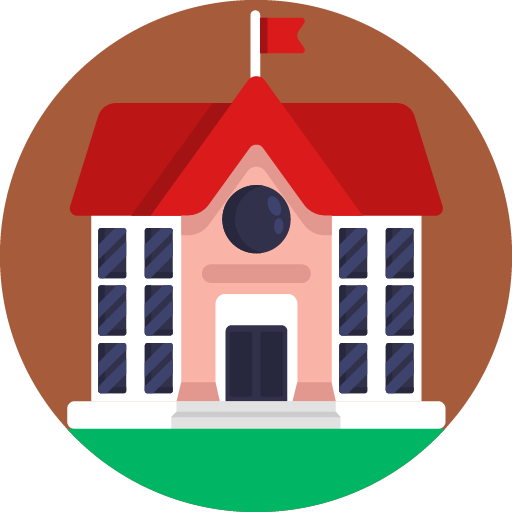 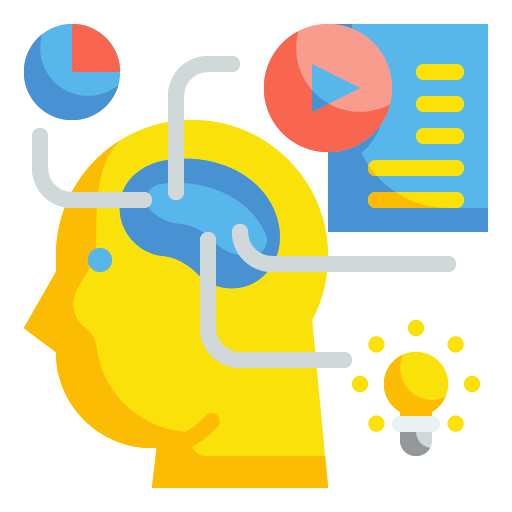 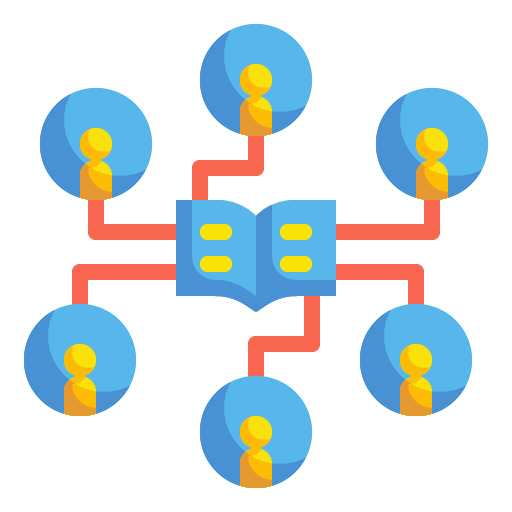 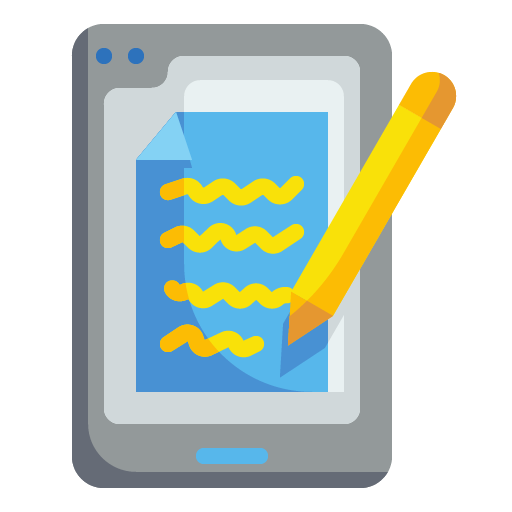 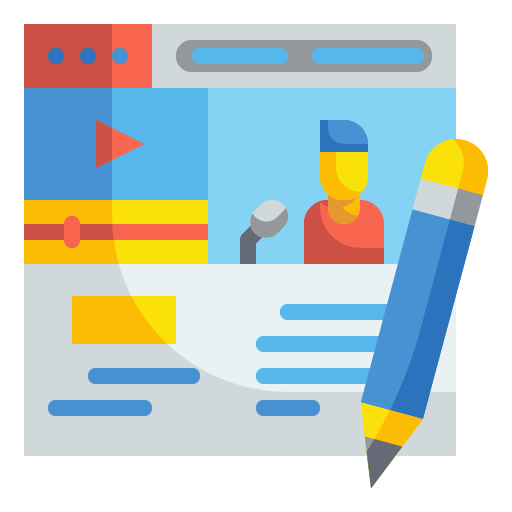 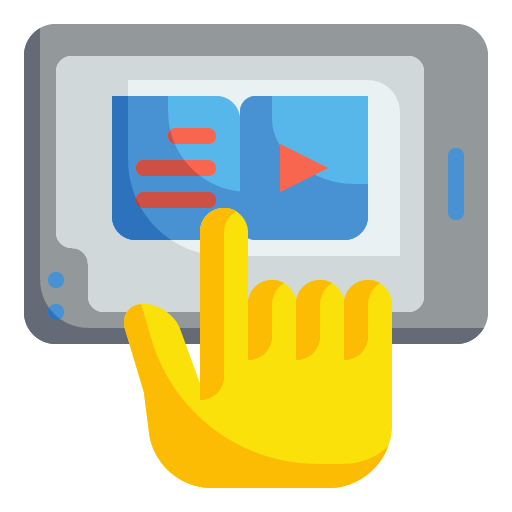 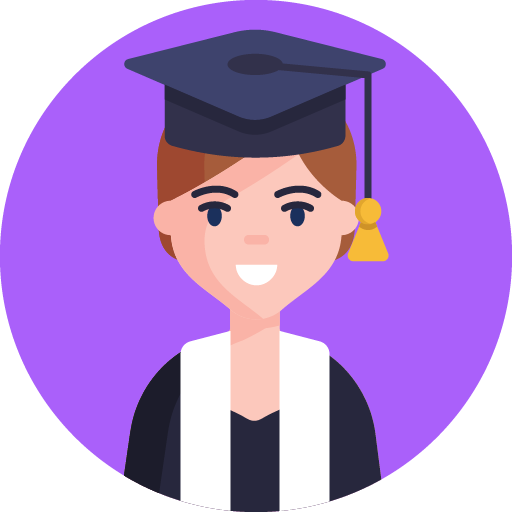 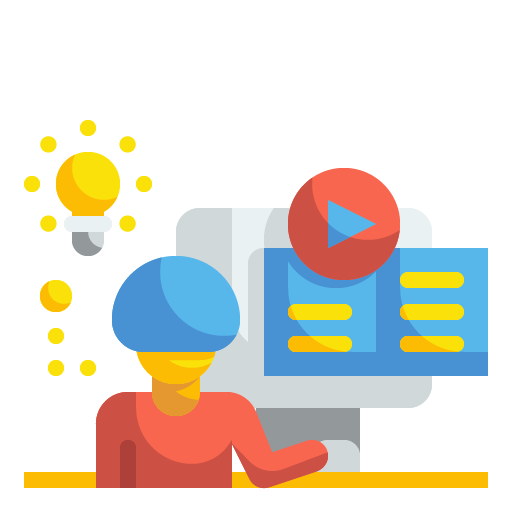 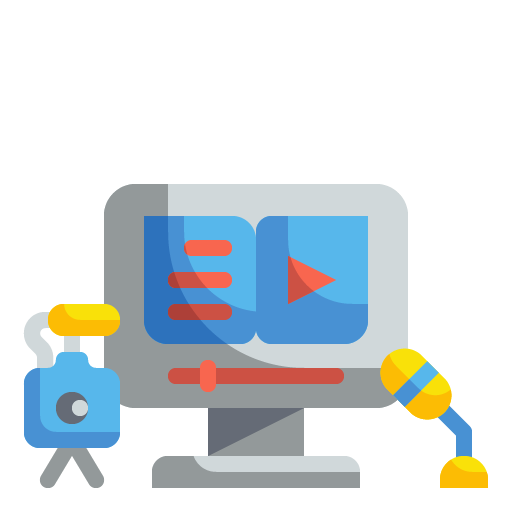 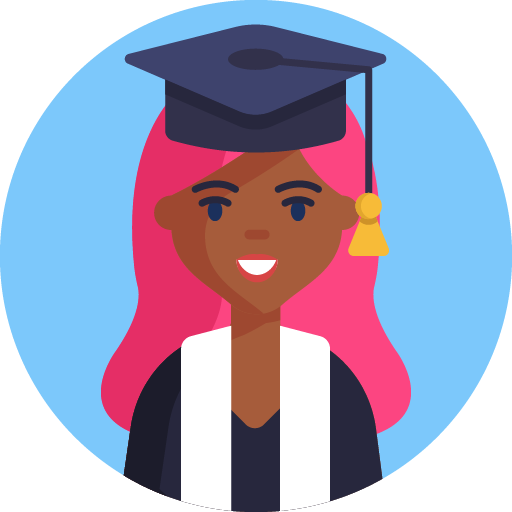 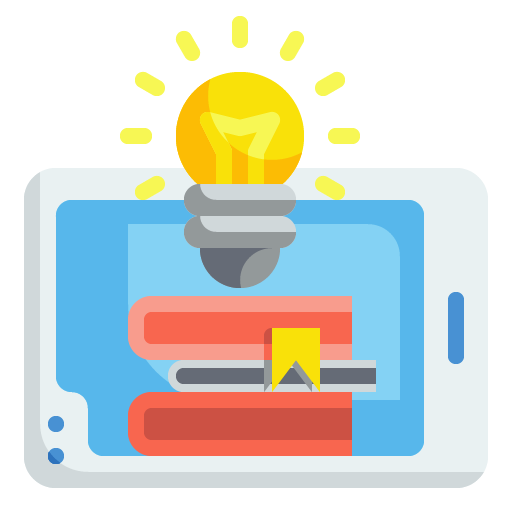 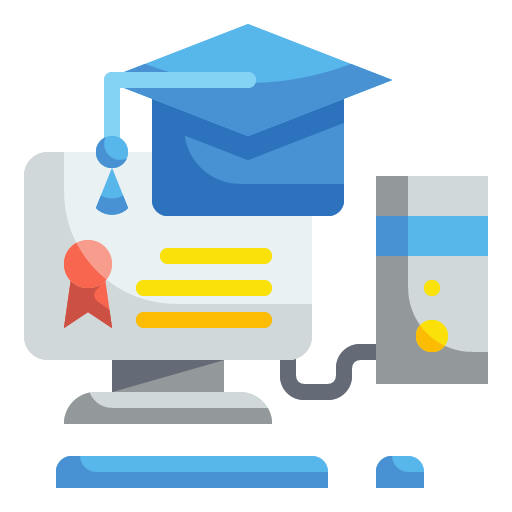 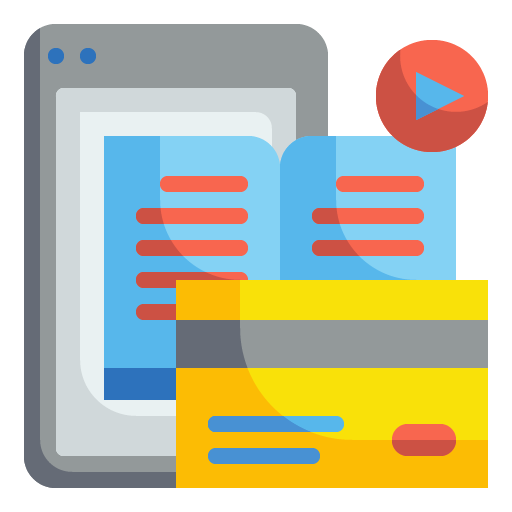 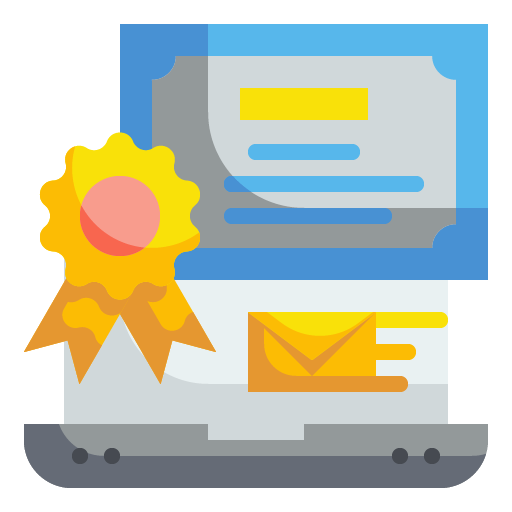 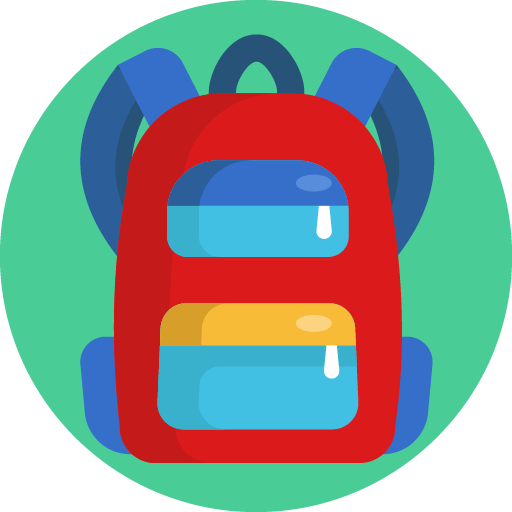 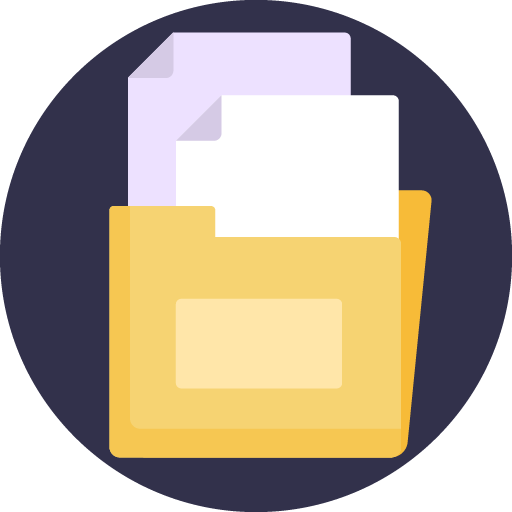 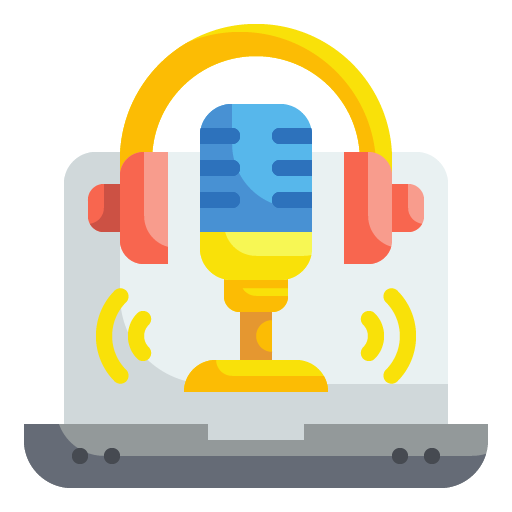 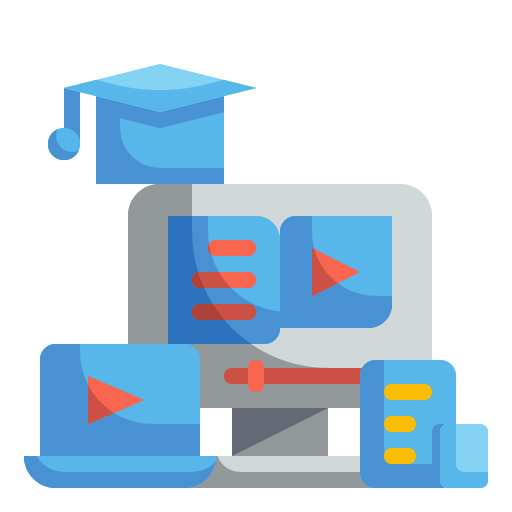 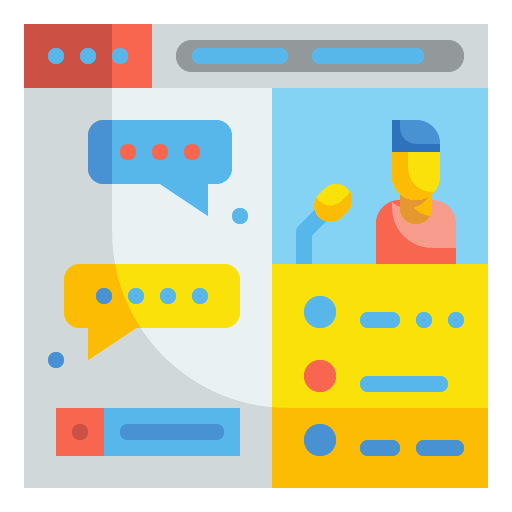 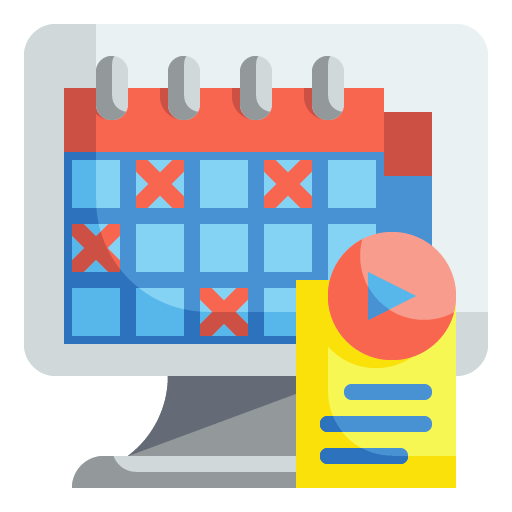 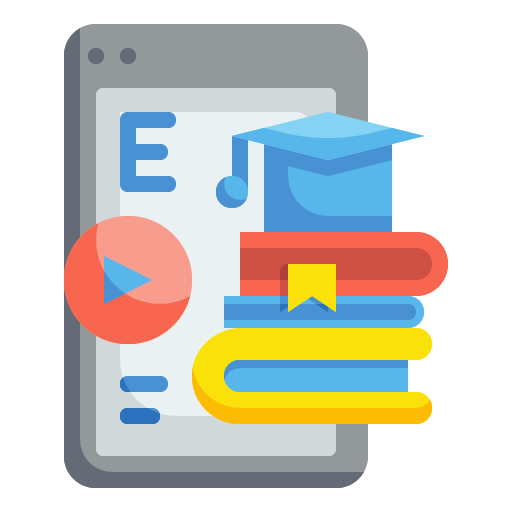 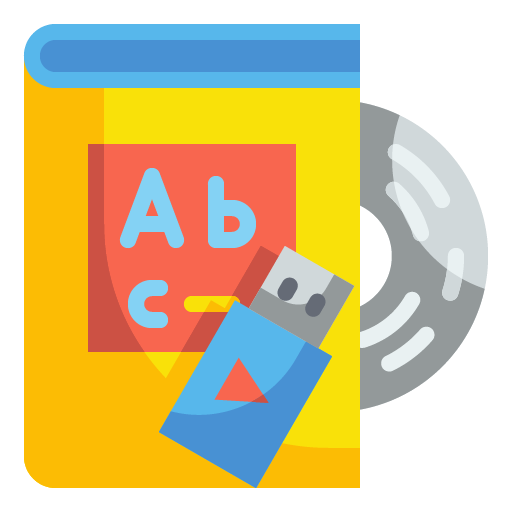 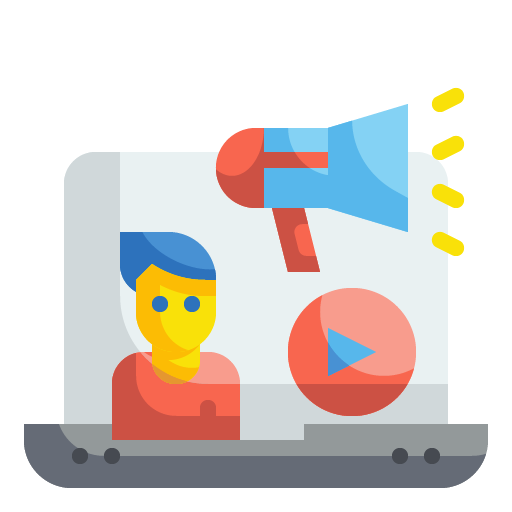 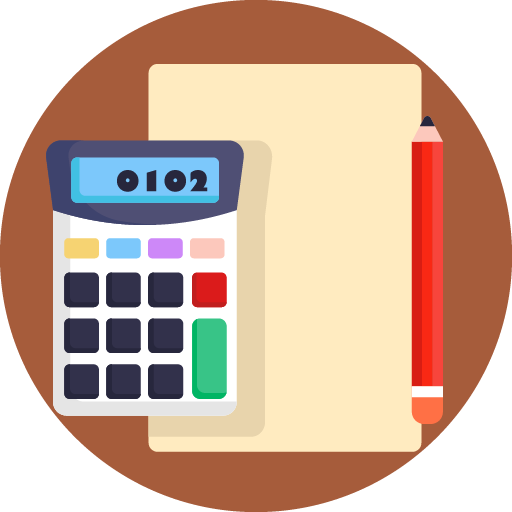 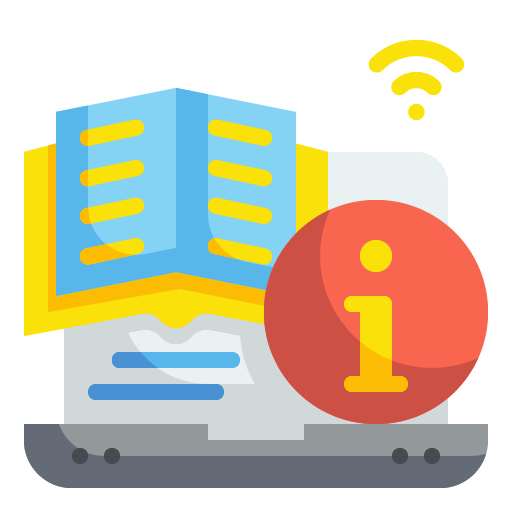 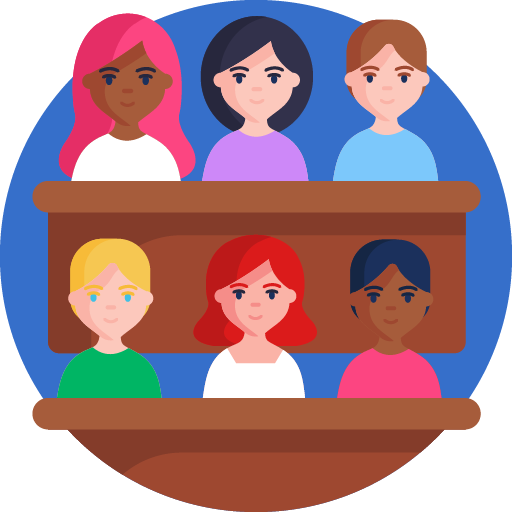 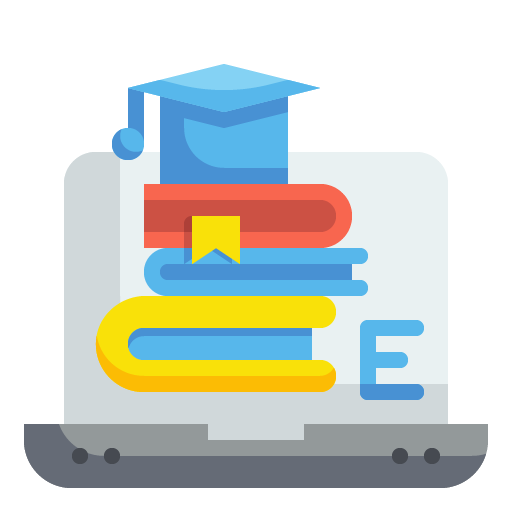 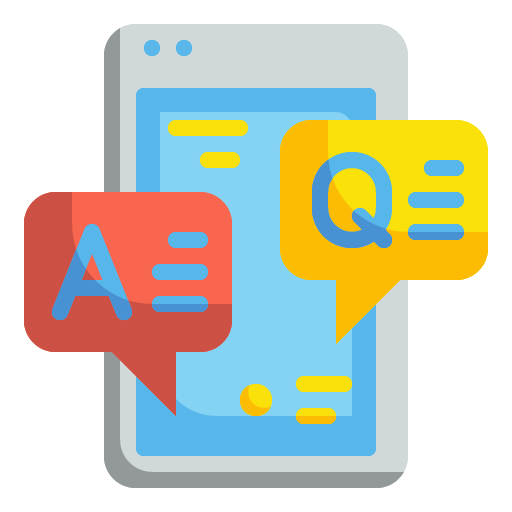 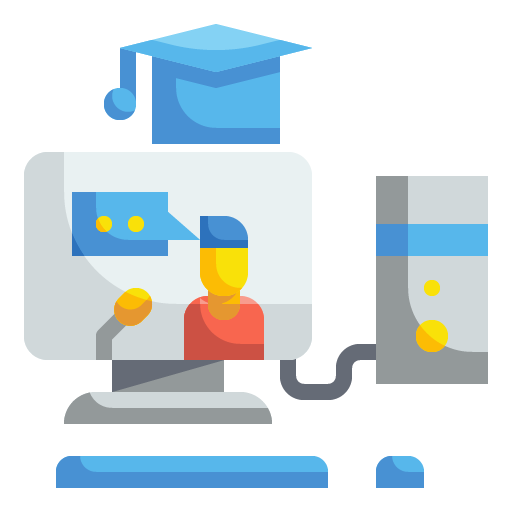 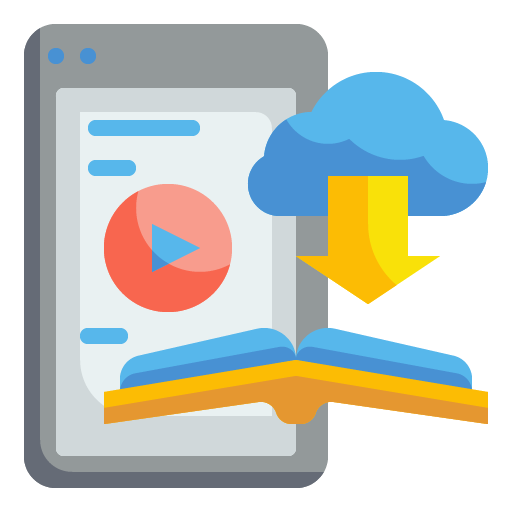 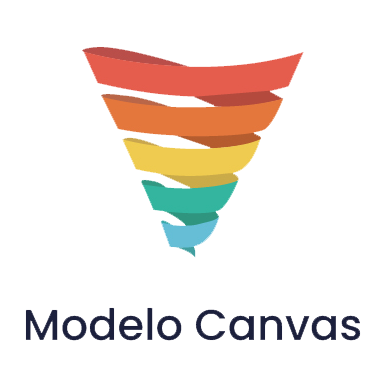